Thứ ba, ngày 25 tháng 2 năm 2025
Toán
Xăng –ti –mét khối
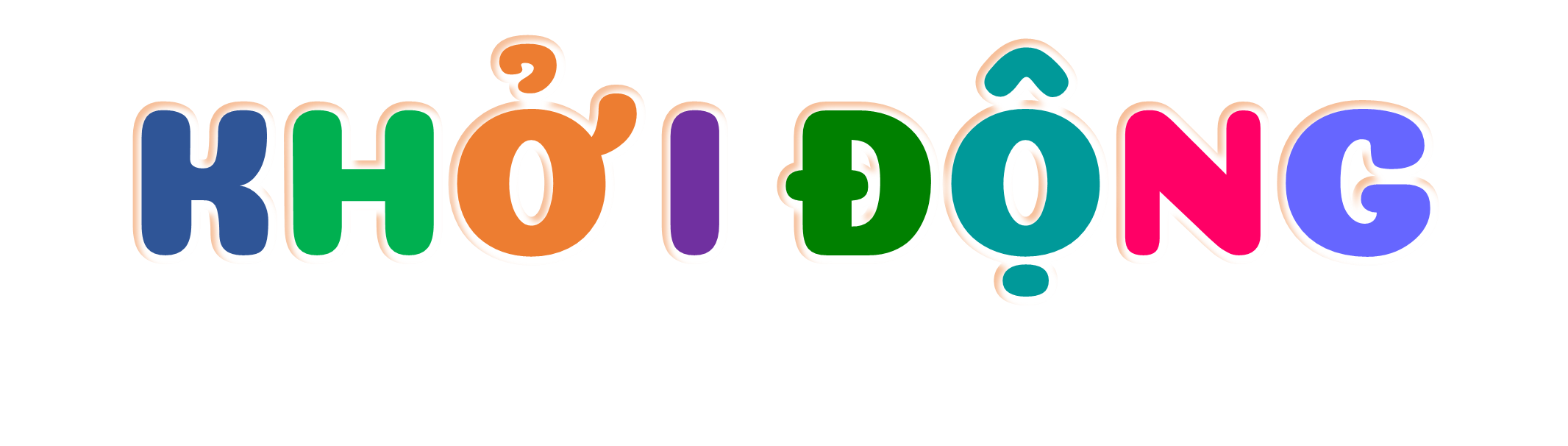 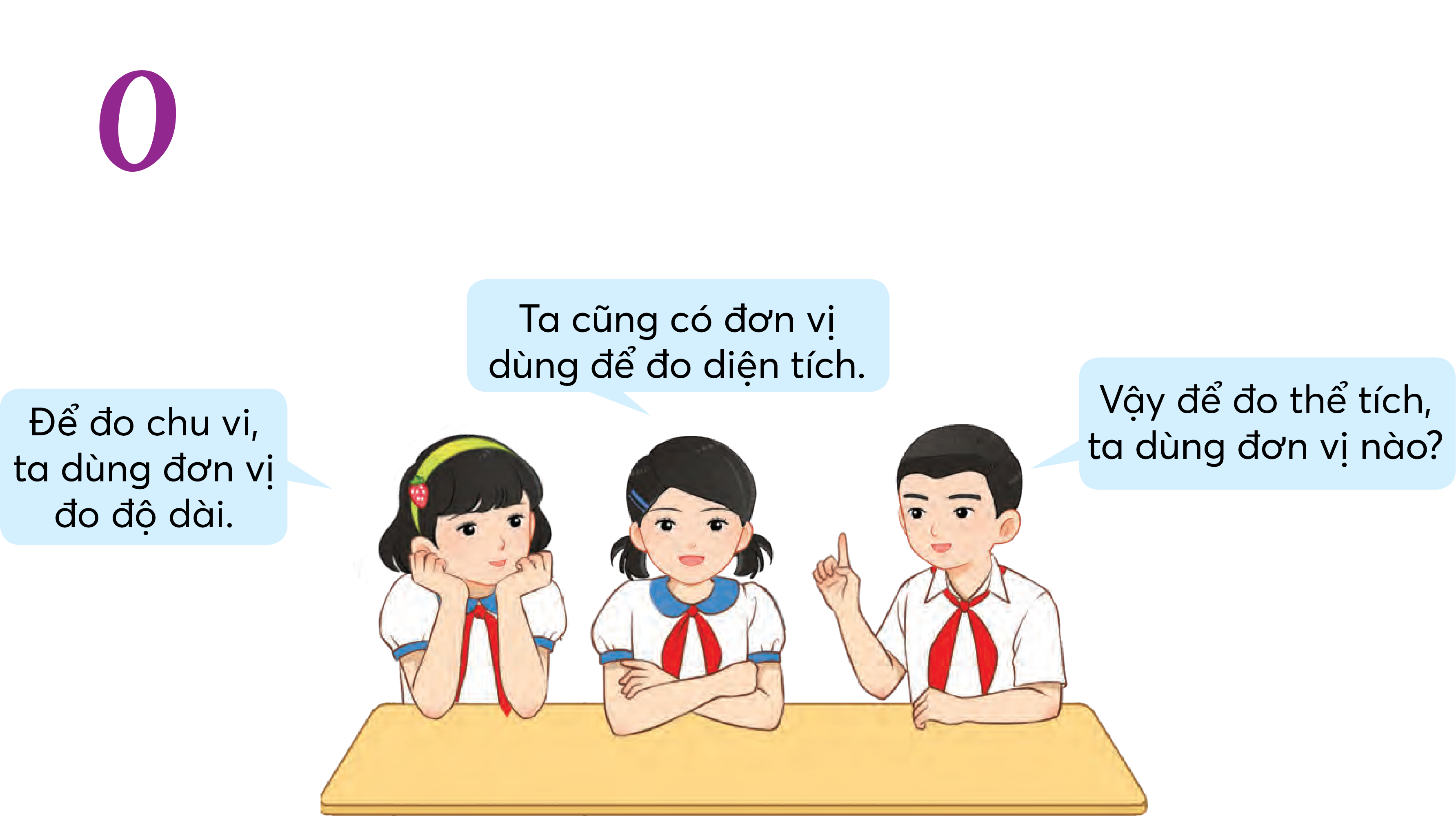 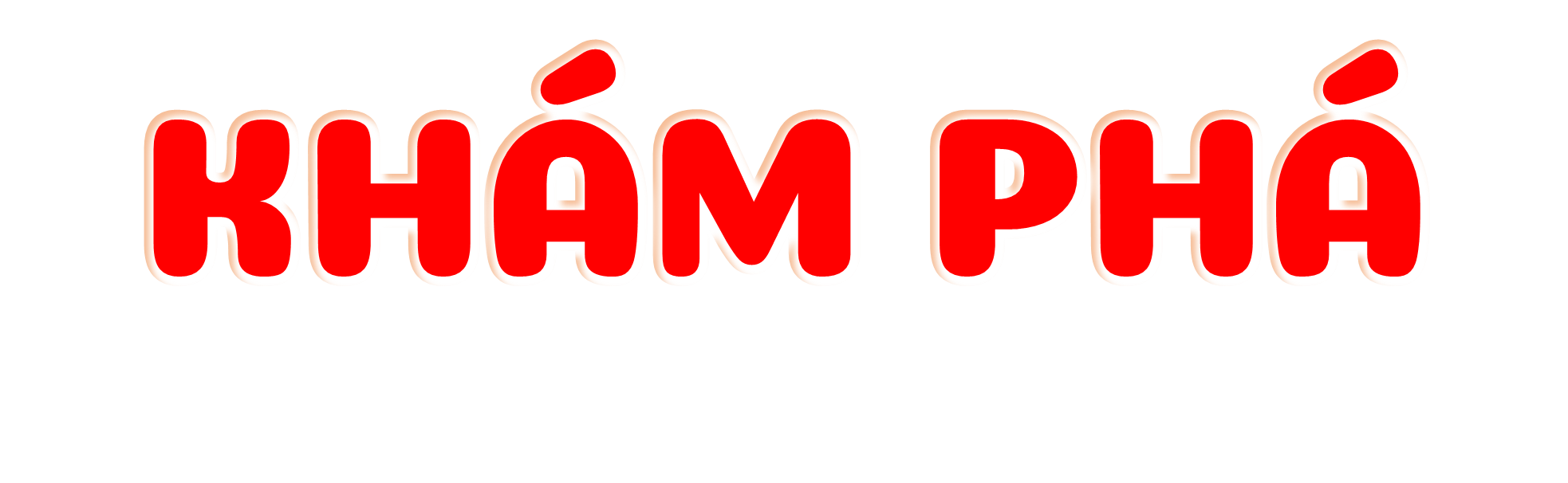 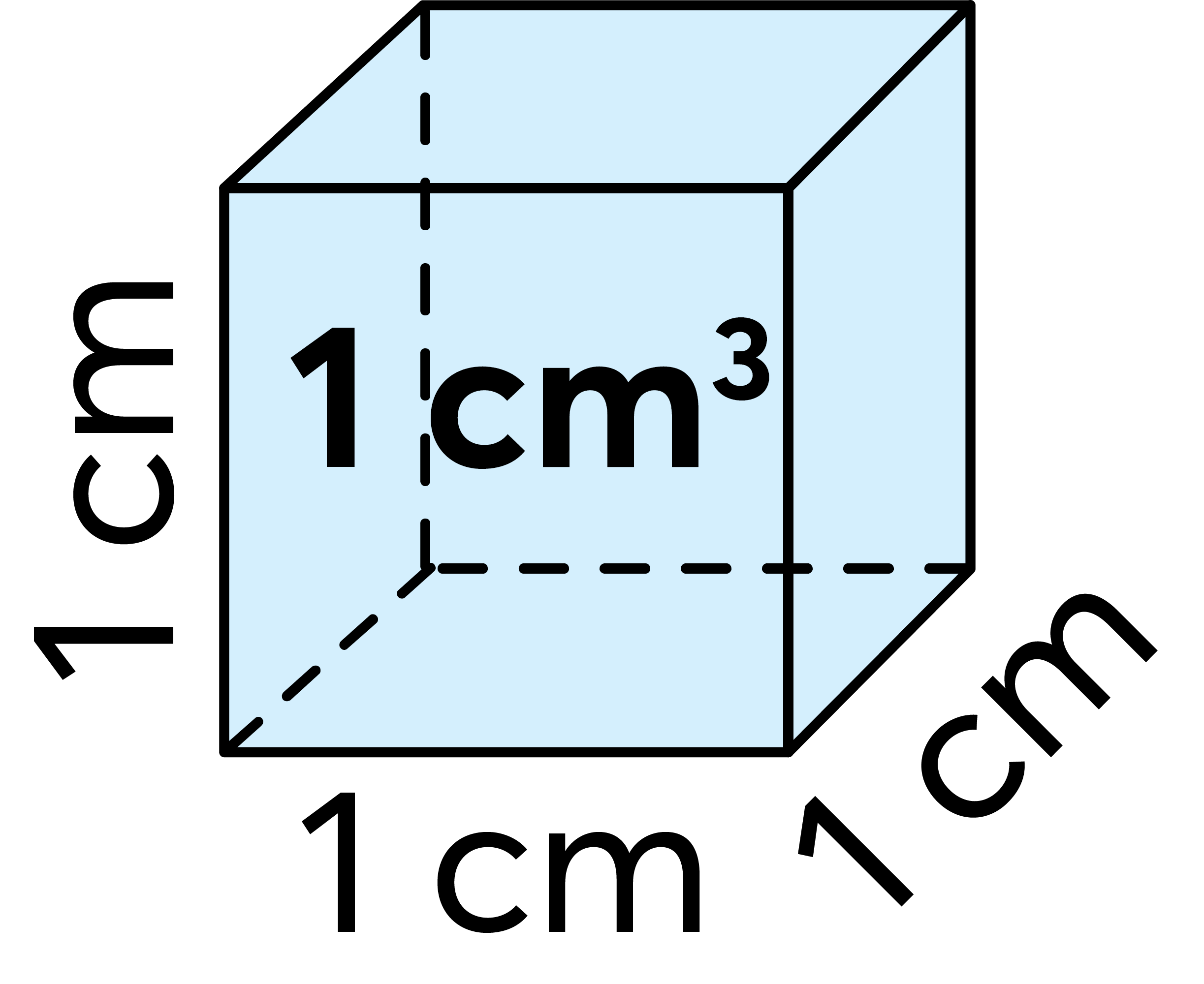 Thực hành
Bài 1: Thực hiện theo yêu cầu.
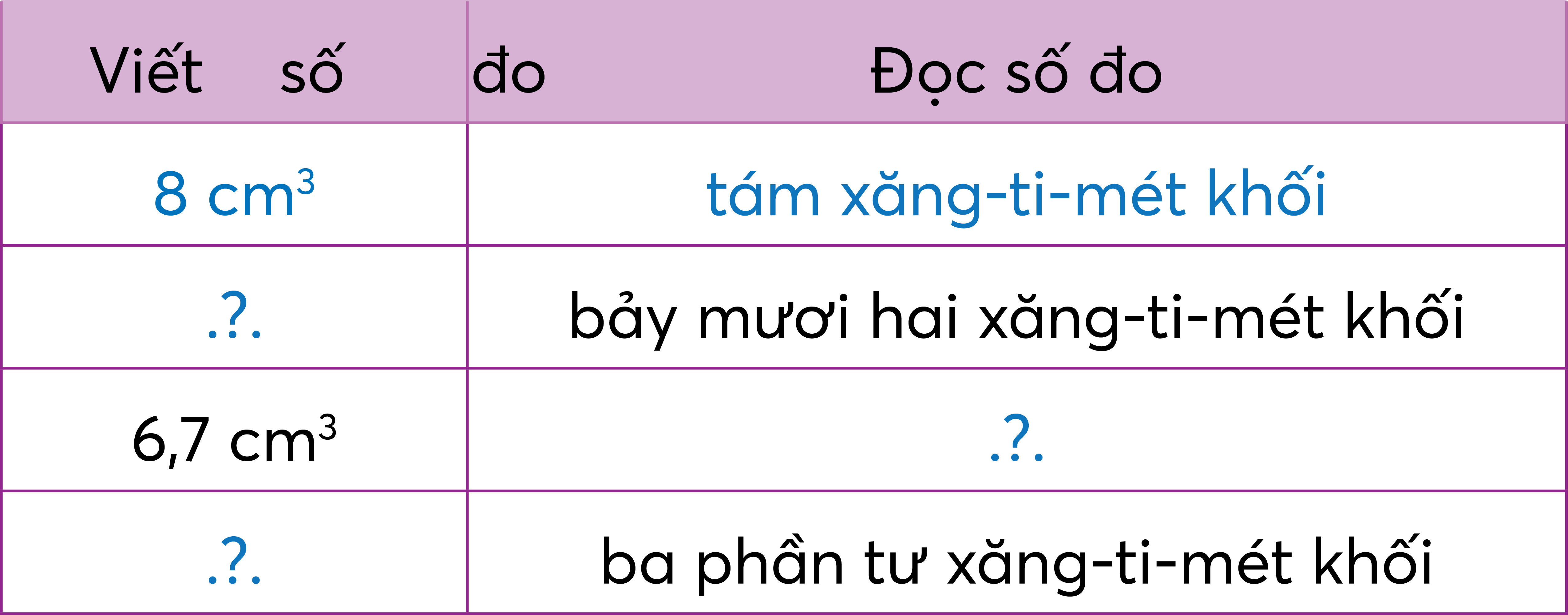 sáu phẩy bảy xăng-ti-mét khối
Bài 2: Lấy các hình lập phương có cạnh dài 1 cm theo yêu cầu rồi viết số đo.
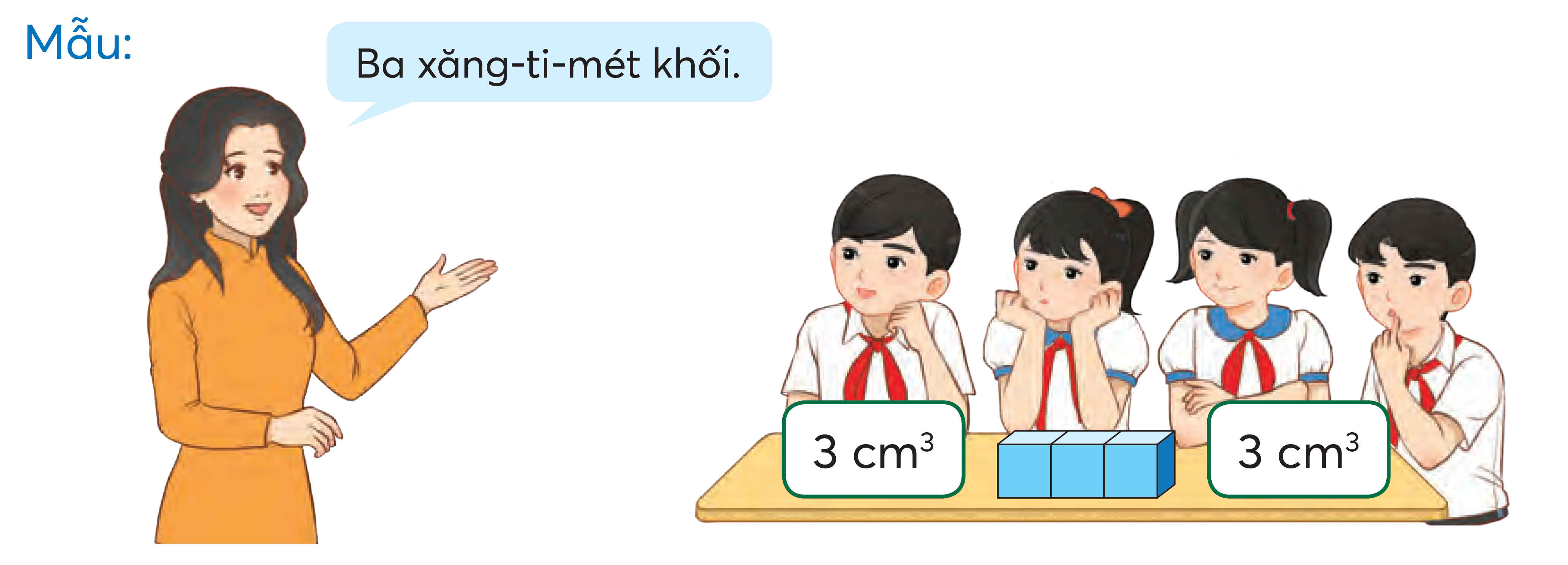 a) Bảy xăng-ti-mét khối.
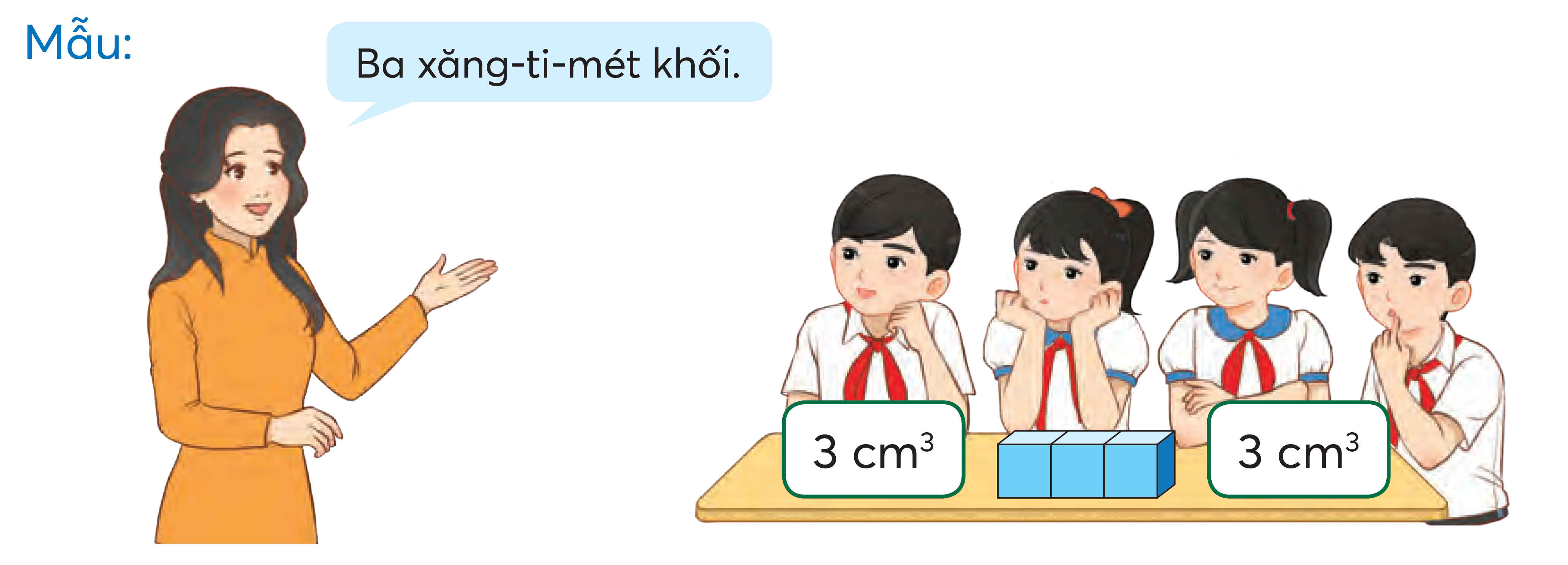 b) Mười xăng-ti-mét khối.
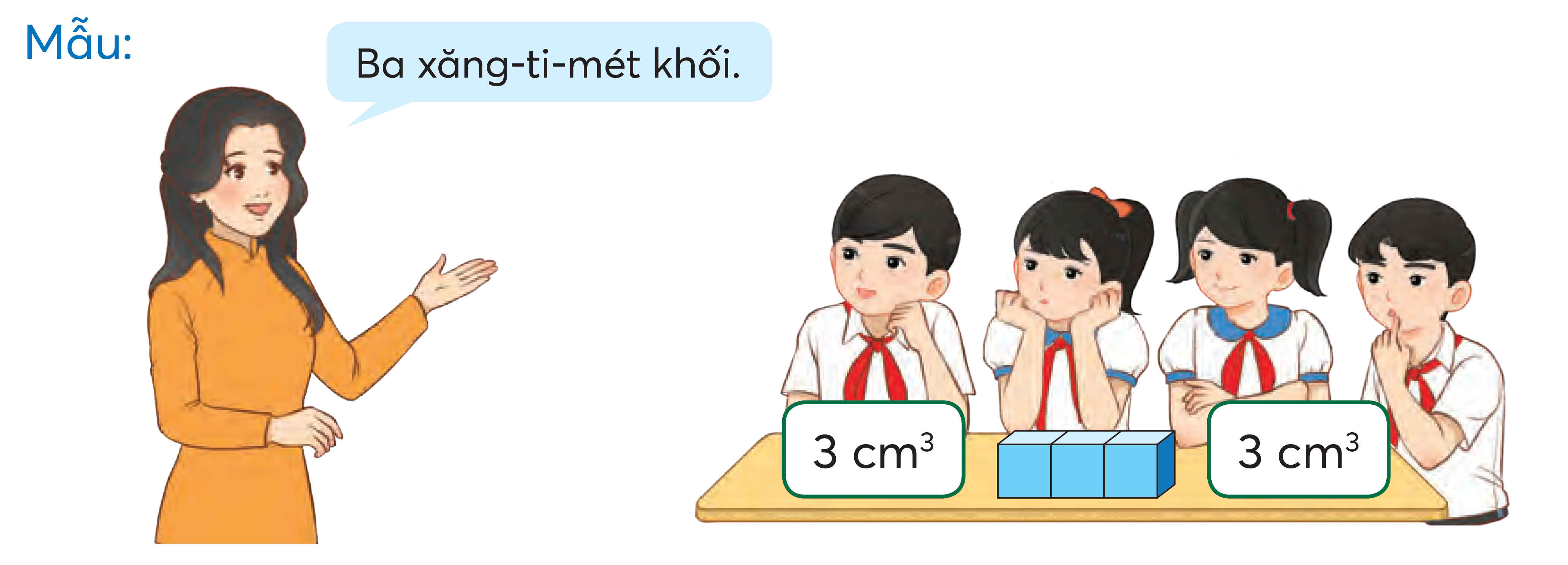 LUYỆN TẬP
1
Trong các Bài        và       , các hình lập phương nhỏ có cạnh 1 cm.
Viết và đọc số đo thể tích của mỗi hình dưới đây.
2
1
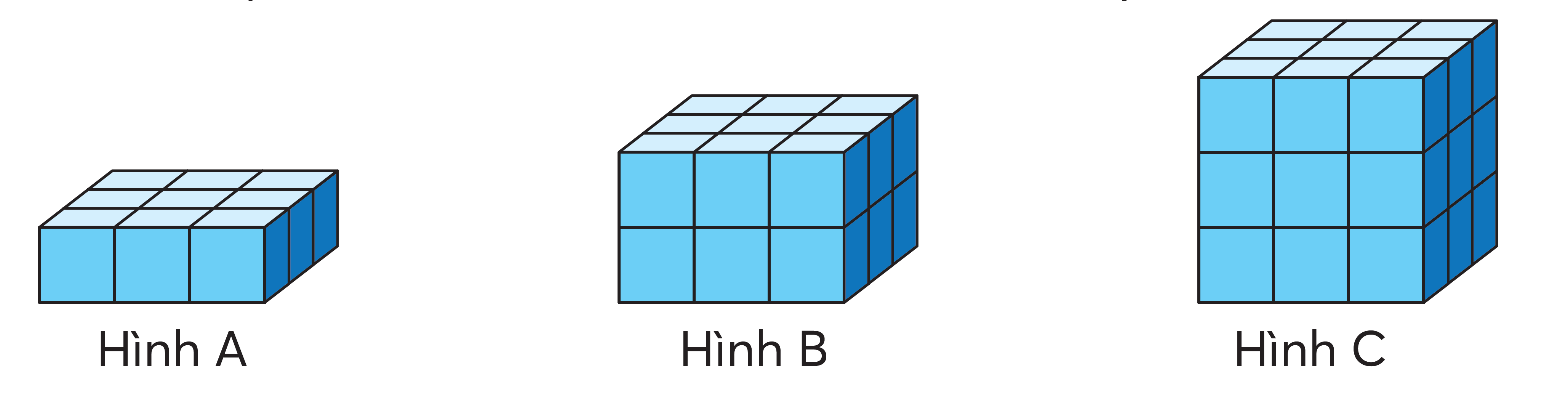 1
Viết và đọc số đo thể tích của mỗi hình dưới đây.
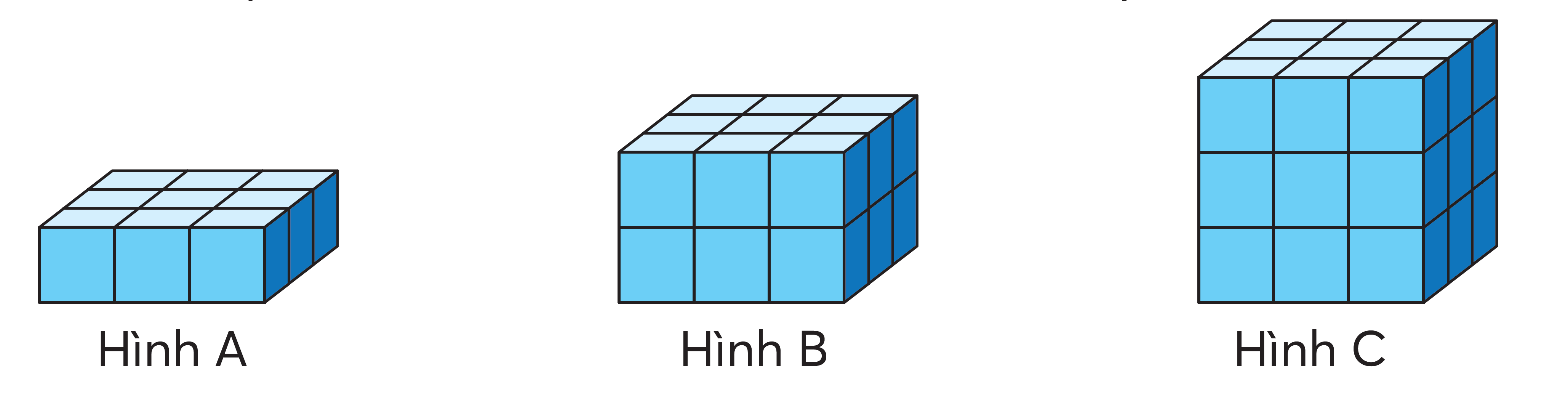 9 cm3 

Chín xăng-ti-mét khối.
1
Viết và đọc số đo thể tích của mỗi hình dưới đây.
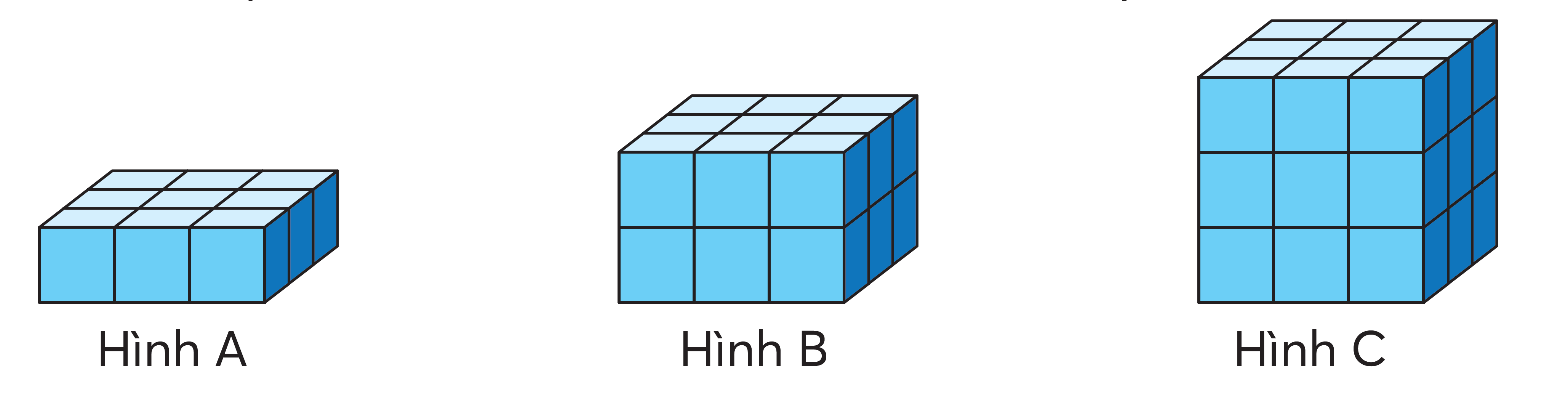 18 cm3 

Mười tám xăng-ti-mét khối.
1
Viết và đọc số đo thể tích của mỗi hình dưới đây.
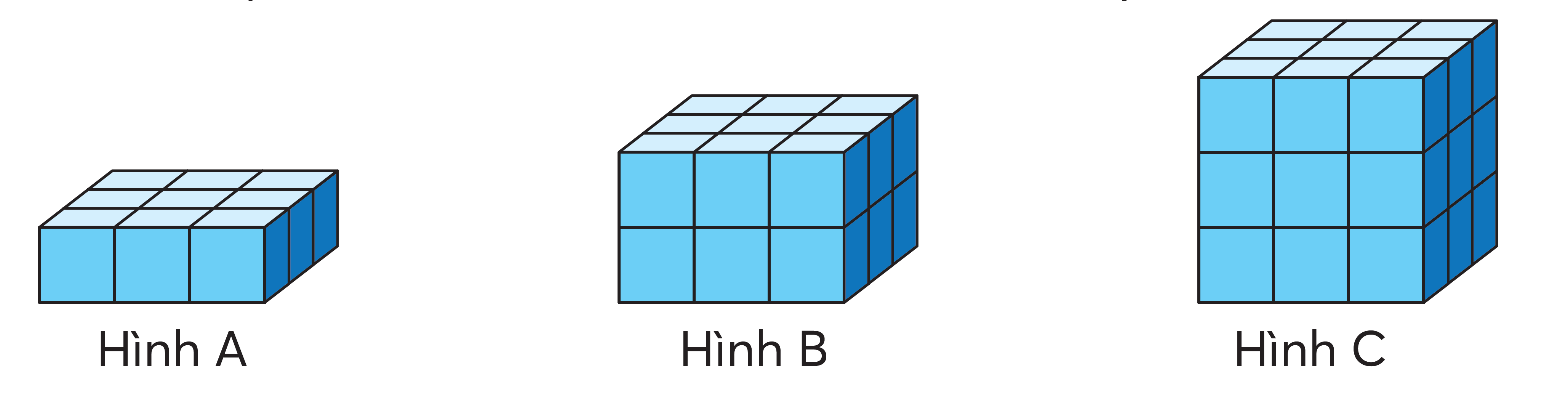 27 cm3 

Hai mươi bảy 
xăng-ti-mét khối.
2
Quan sát hai hình D và E dưới đây.
a) Mỗi hình có thể tích là bao nhiêu xăng-ti-mét khối?
b) Nếu ghép hai hình D và E dưới đây thì được hình nào ở Bài 1 ?
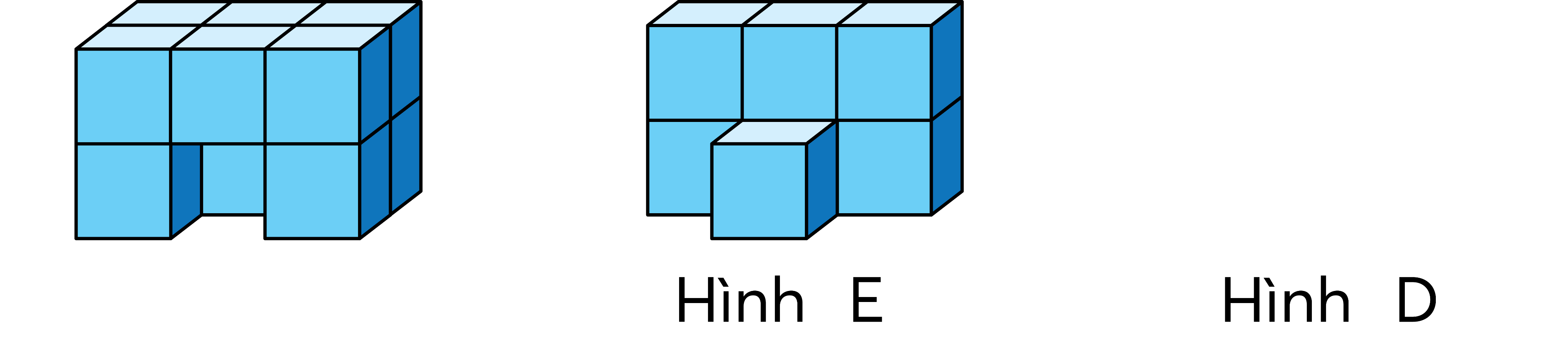 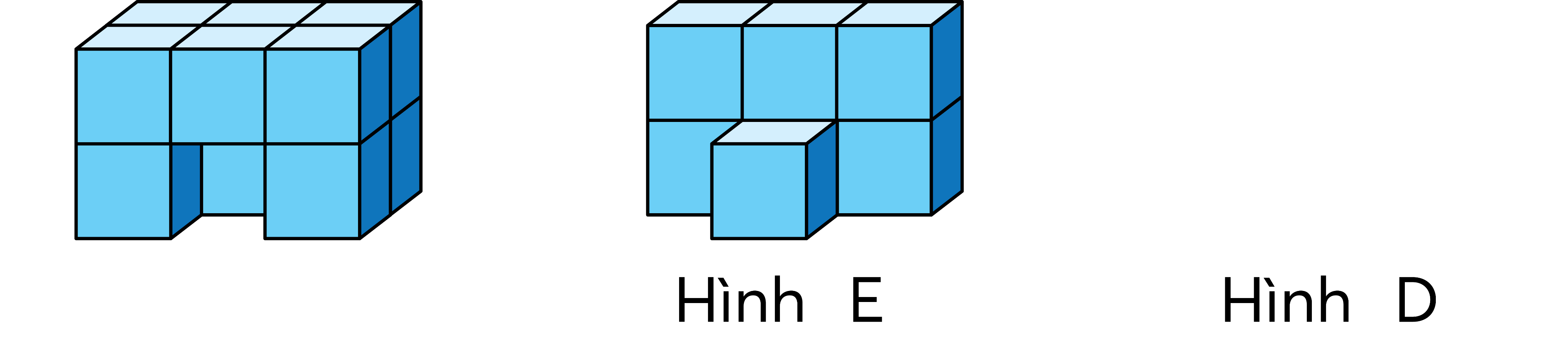 2
a) Mỗi hình có thể tích là bao nhiêu xăng-ti-mét khối?
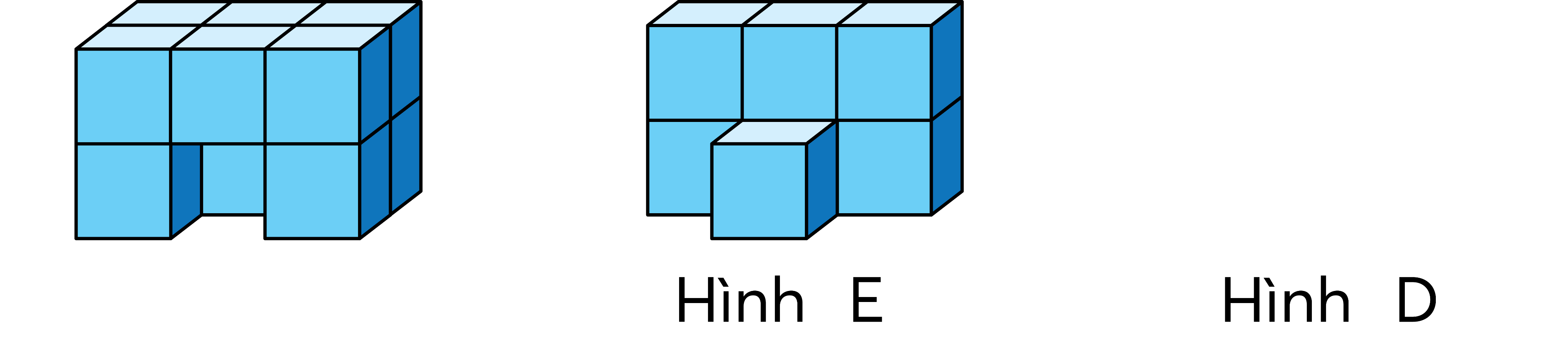 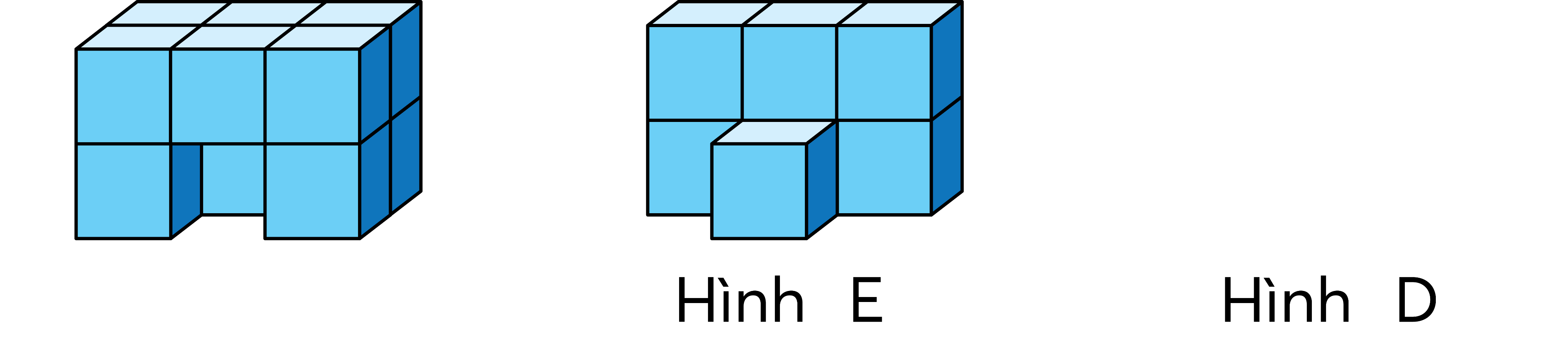 2
b) Nếu ghép hai hình D và E dưới đây thì được hình nào ở Bài 1 ?
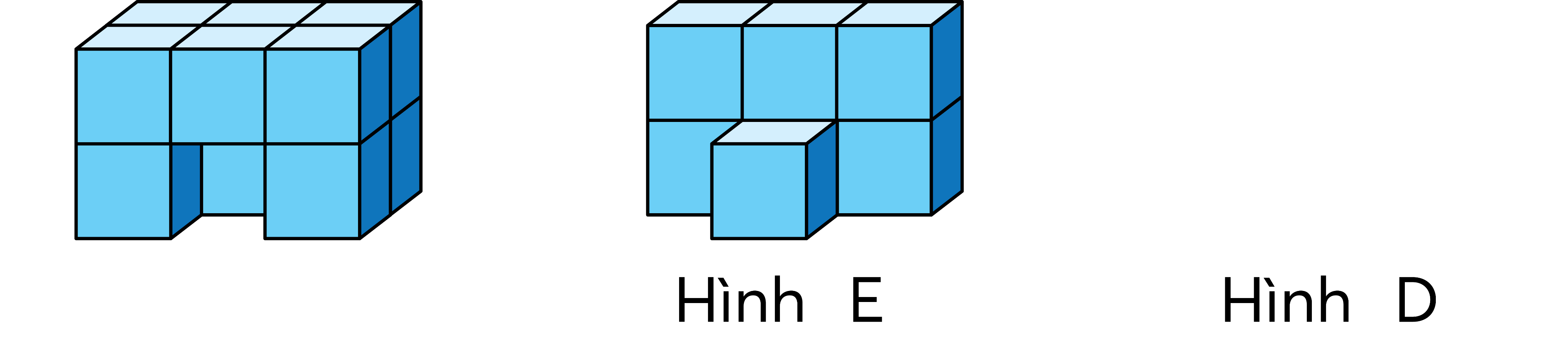 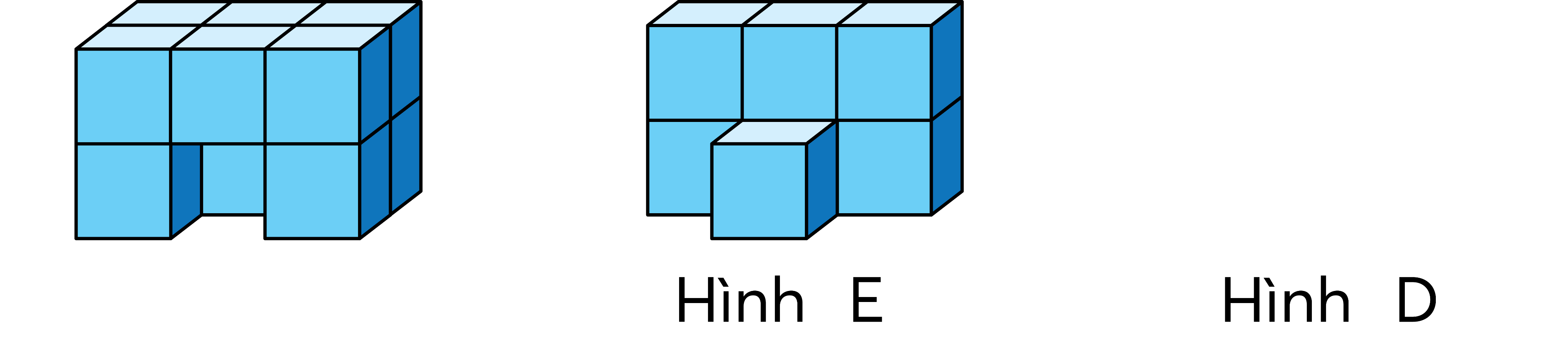 • Ghép sao cho phần lồi của hình E khớp với
phần lõm của hình D.
• Khi đó ta có một hình gồm hai lớp, mỗi lớp có 9 hình lập phương nhỏ
 Đó là hình A.
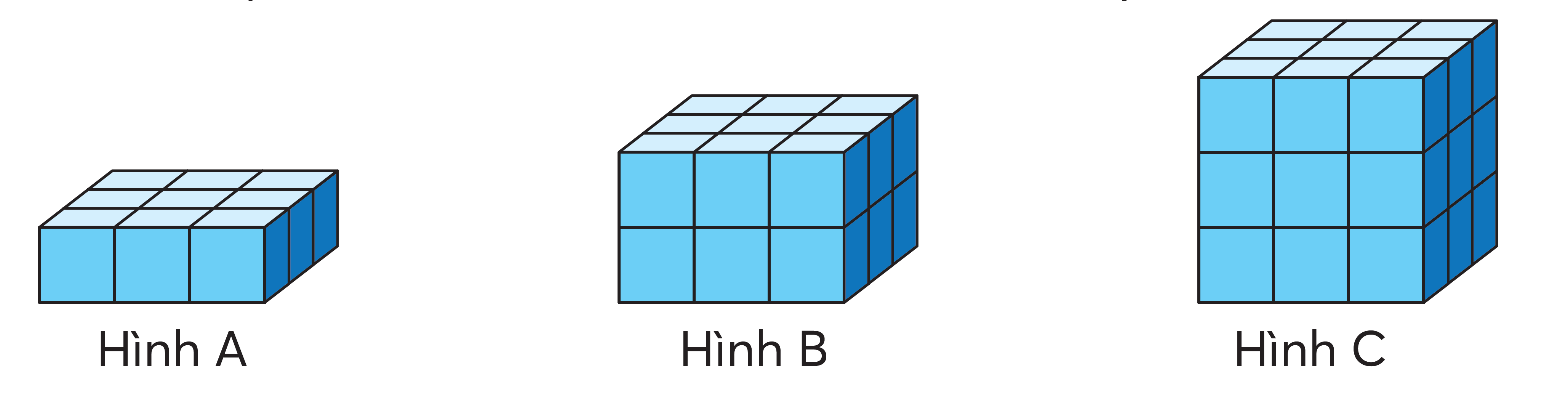 THỬ THÁCH
Viết số đo thể tích của một hình lập phương nhỏ màu hồng dưới dạng phân số và số thập phân.
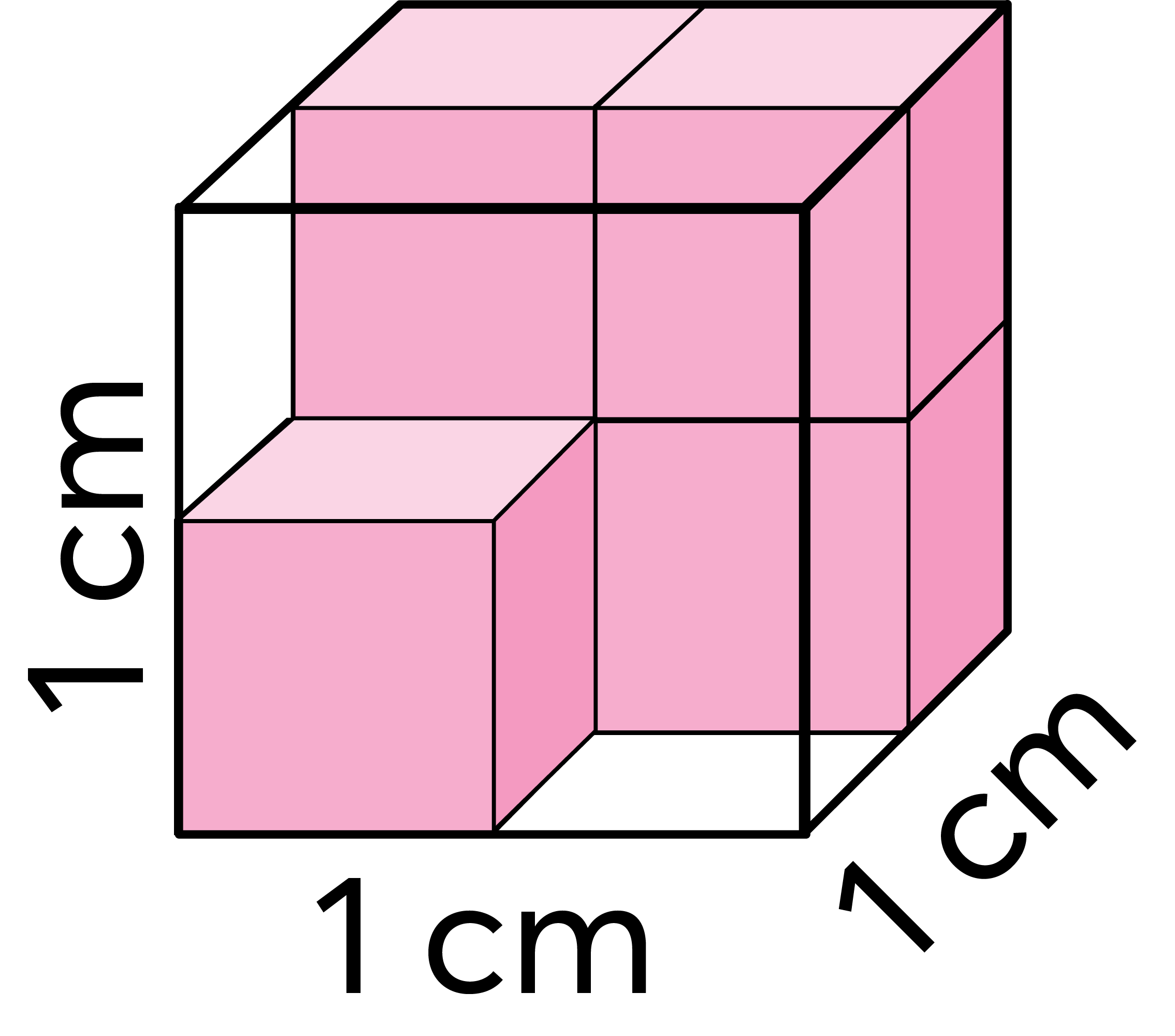 Hoạt động thực tế
Em đoán xem, thể tích của hộp phấn mà các bạn đang thảo luận là bao nhiêu xăng-ti-mét khối?
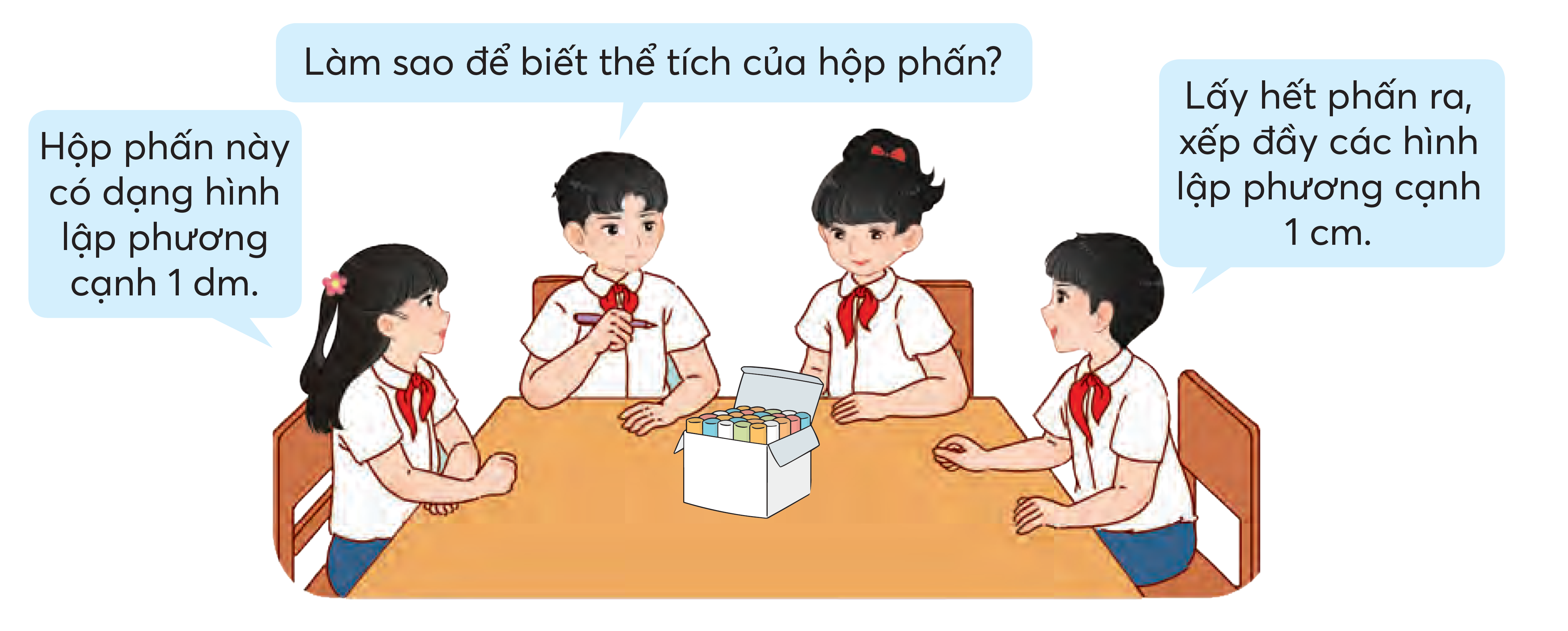 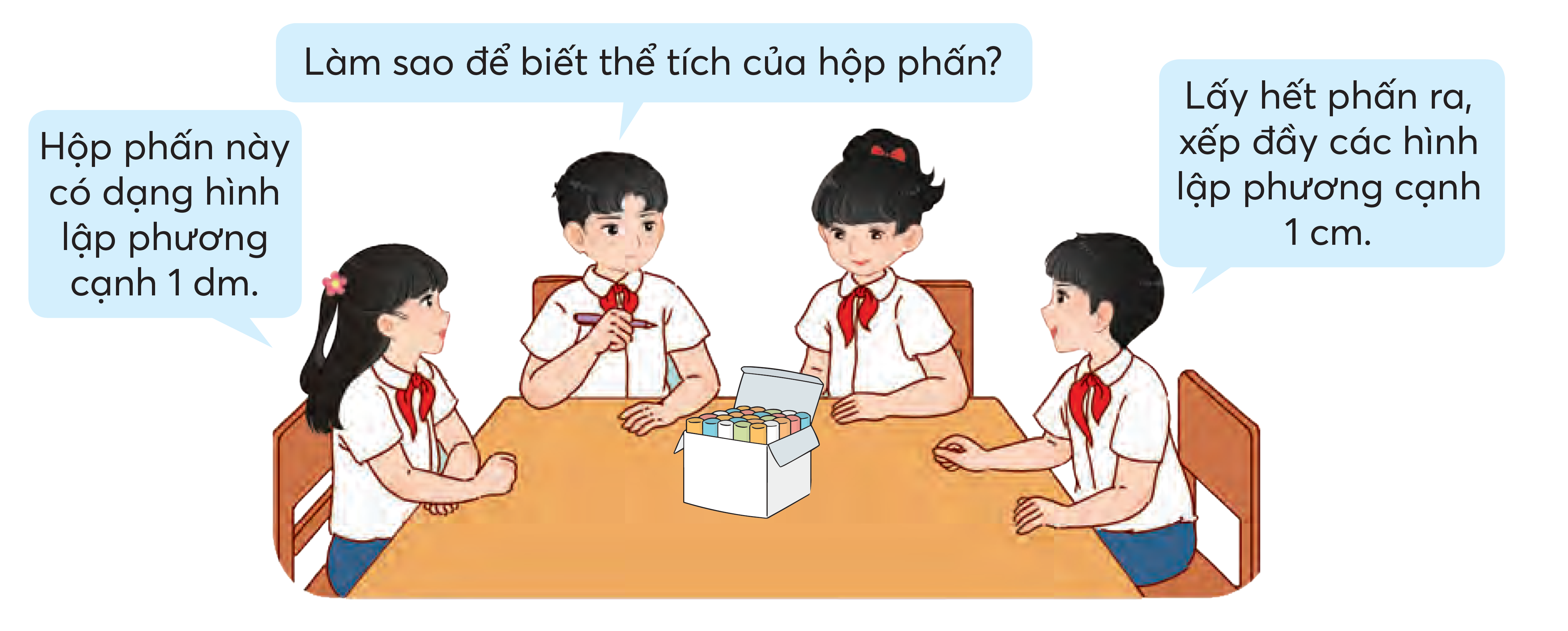 CỦNG CỐ
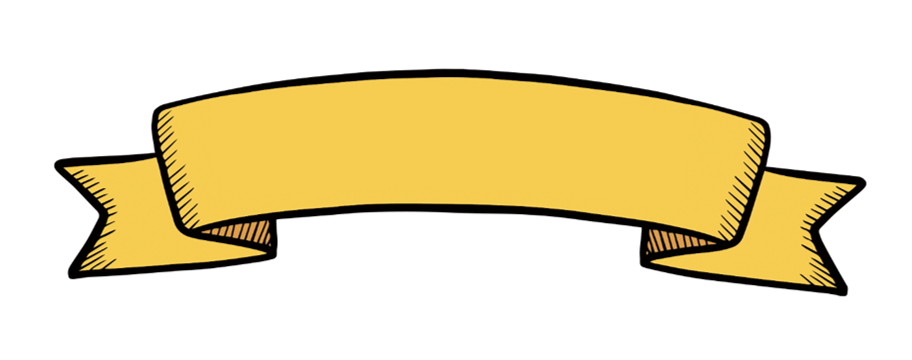 HỘP SỮA
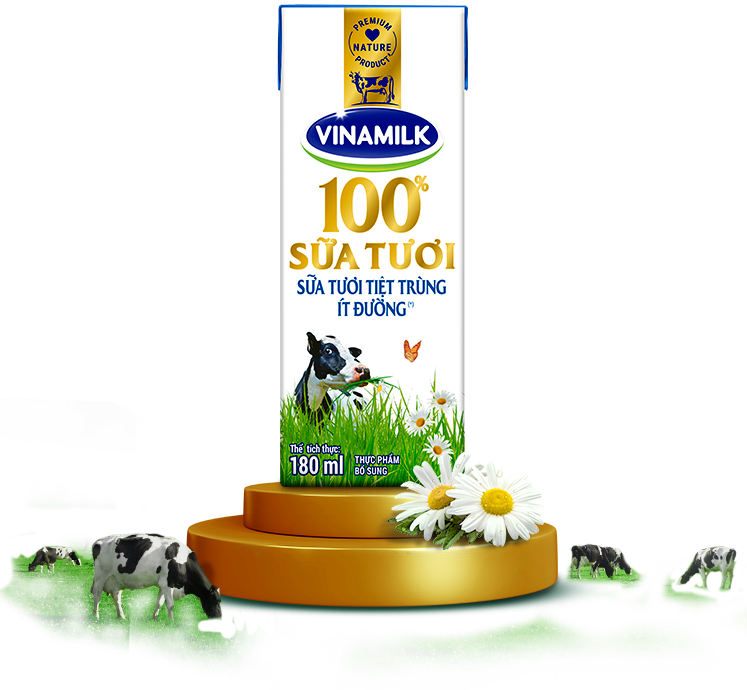 180 ml = 180 cm3
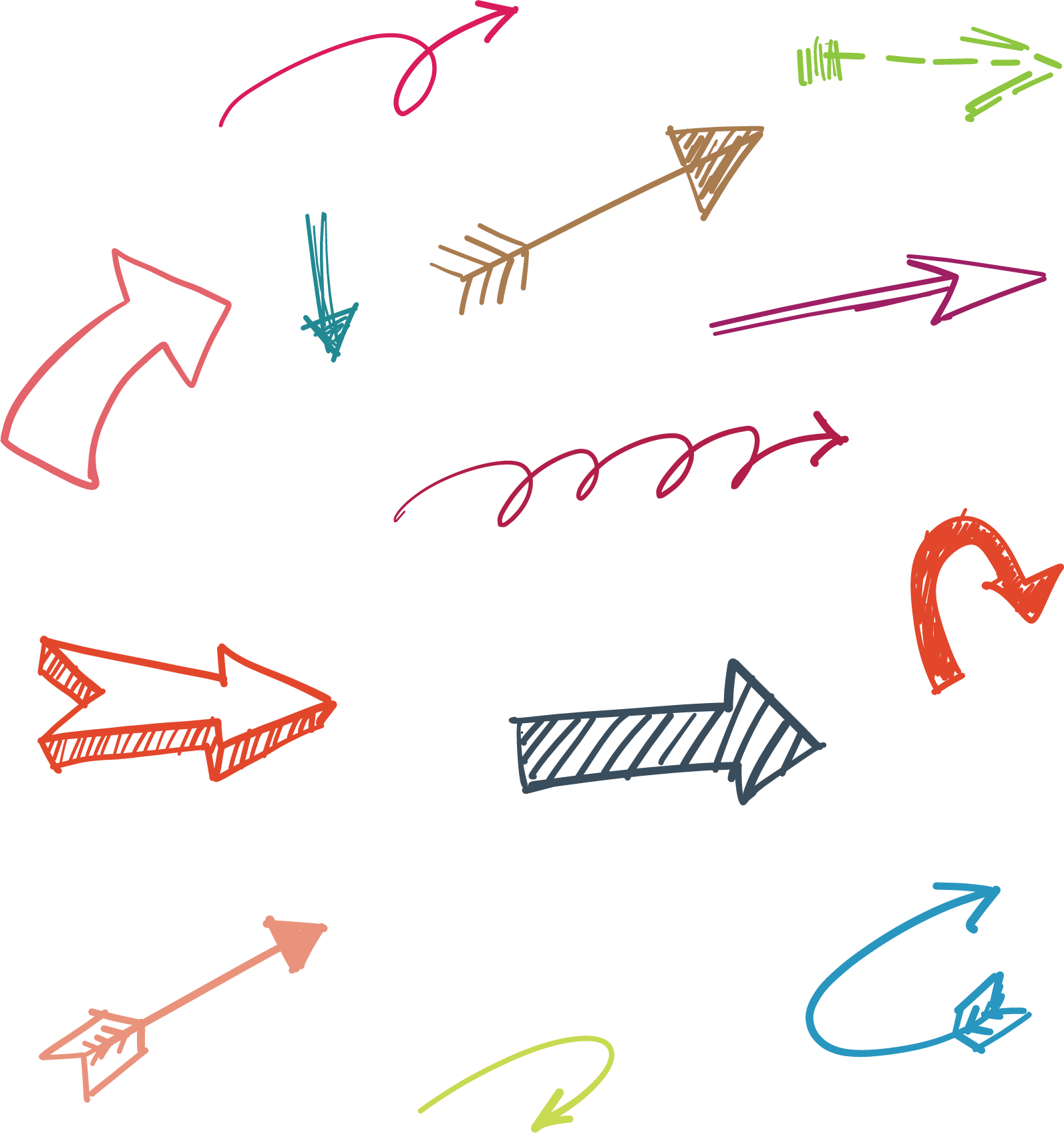 XIN CHÀO VÀ HẸN GẶP LẠI!